螢幕擷圖
螢幕擷圖方式
螢幕擷圖：分成全螢幕擷圖與部份螢幕擷圖。
全螢幕擷圖：同時按下          與 ctrl 兩個鍵。
部分螢幕擷圖：同時按下        、         與ctrl三個鍵，螢幕即出現+ ，按下滑鼠右鍵，選取要擷取的區域。
擷取的圖片儲存在「下載」資料夾內。
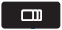 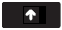 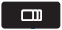 2
全螢幕擷圖
同時按下          與 ctrl 兩個鍵
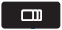 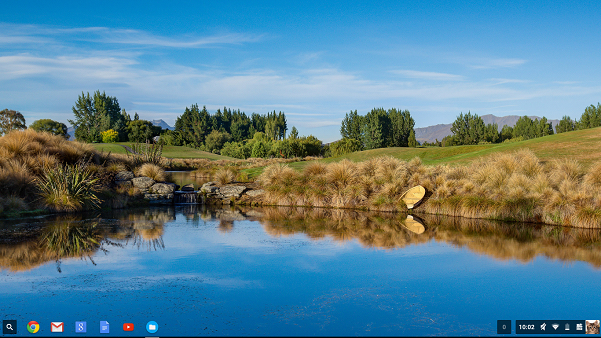 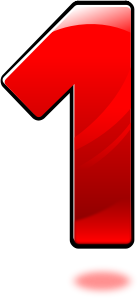 4
出現已擷取畫面提示，點擊「按這裡瀏覽」
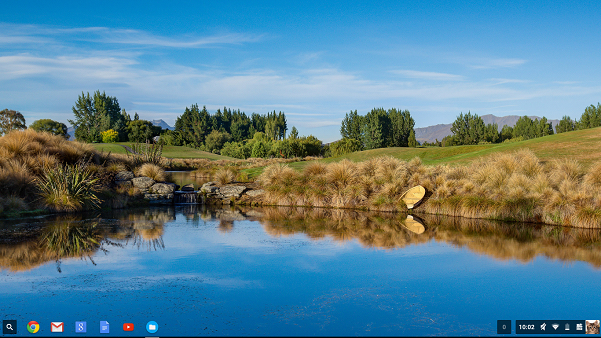 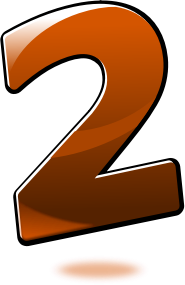 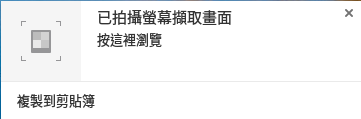 5
截取的檔案會出現在「下載」資料夾內
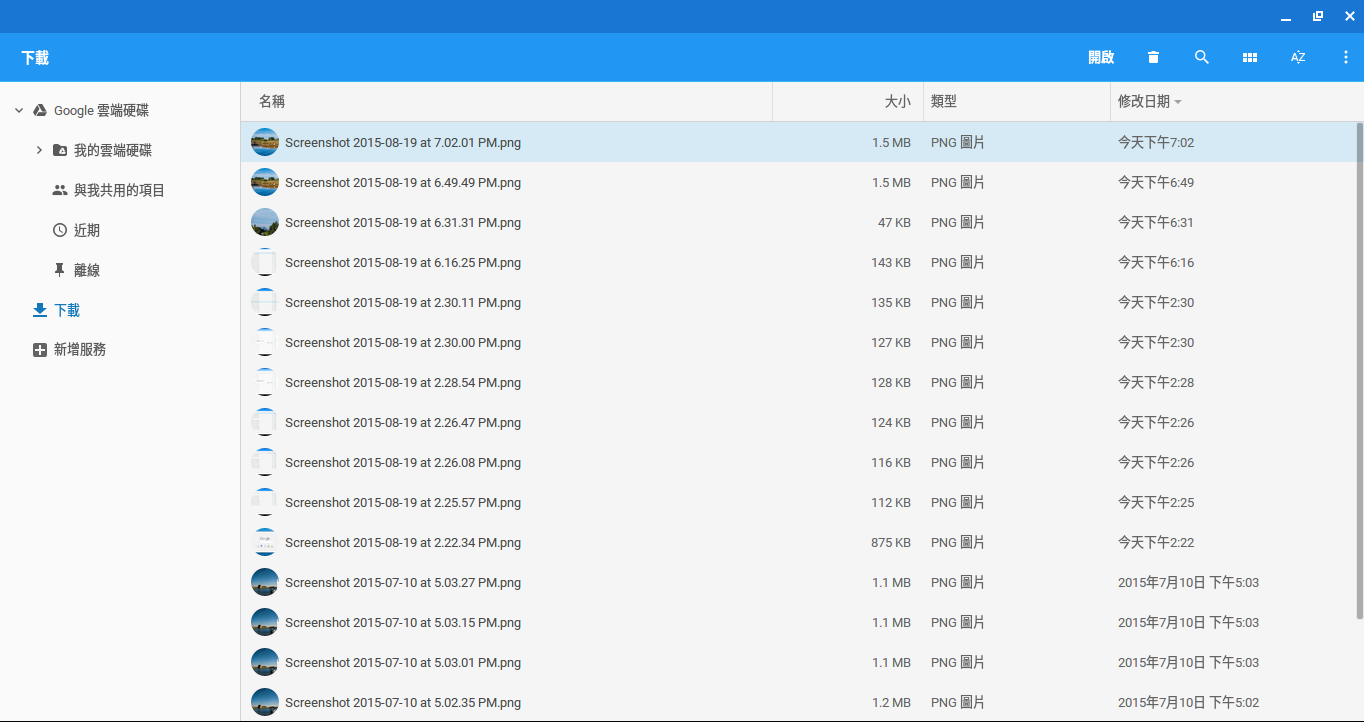 6
部份螢幕擷圖
同時按下        、          與 ctrl 三個鍵
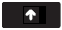 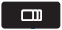 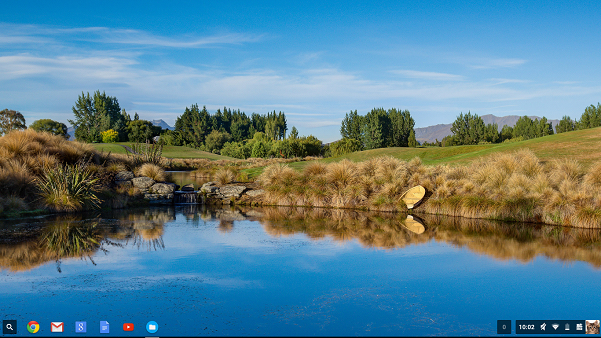 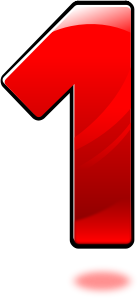 8
滑鼠游標變成+，按右鍵選取擷取範圍
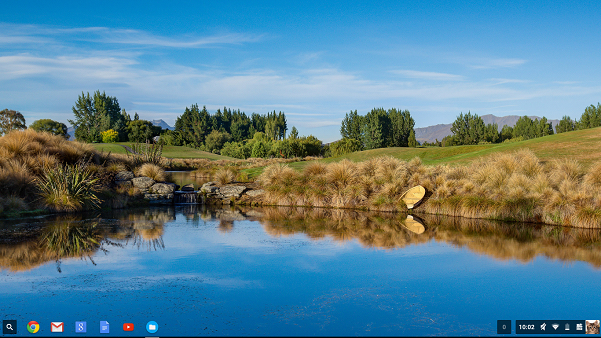 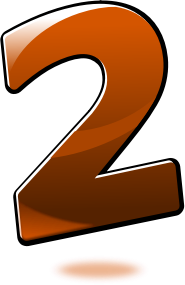 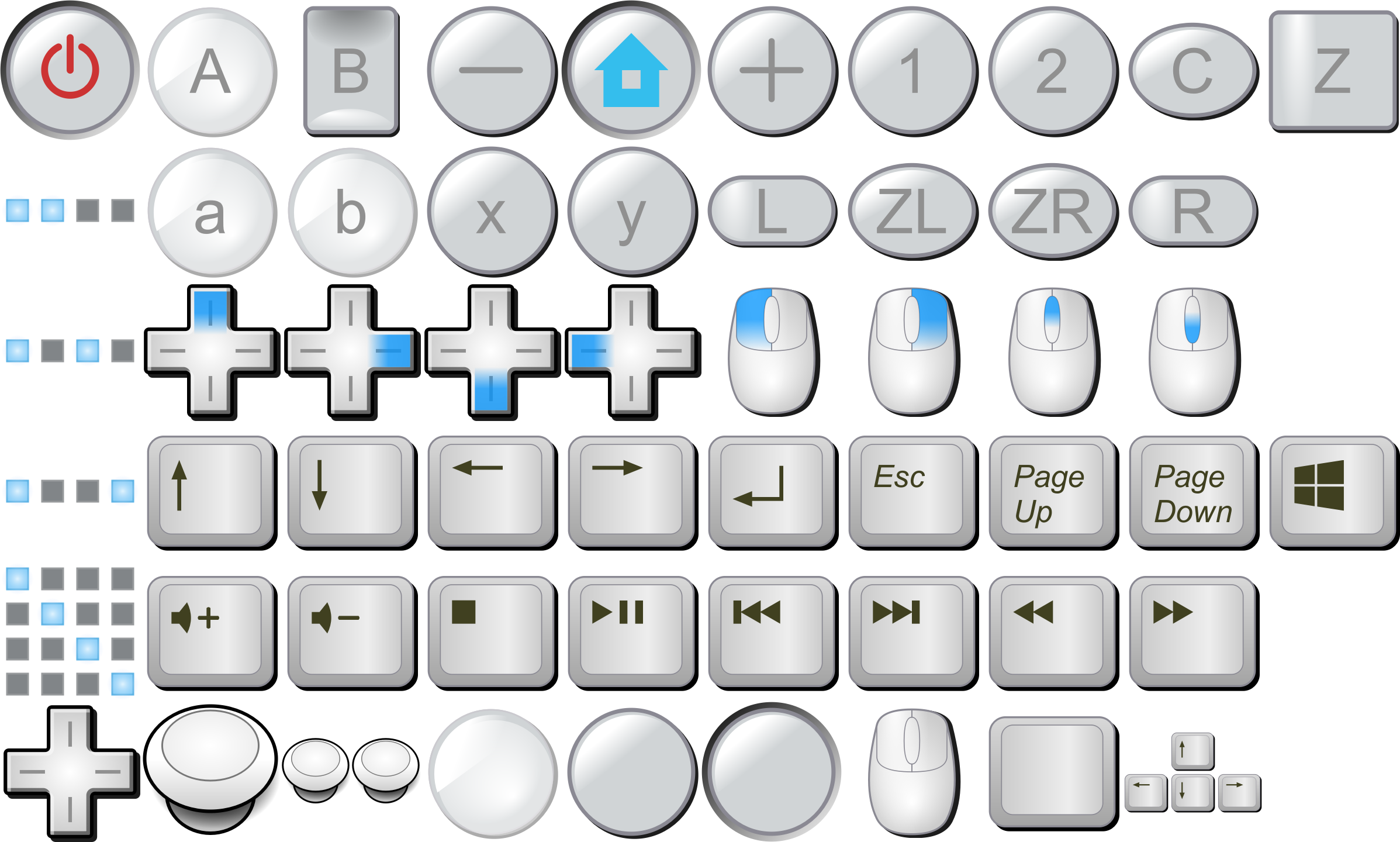 9
出現已擷取畫面提示，點擊「按這裡瀏覽」
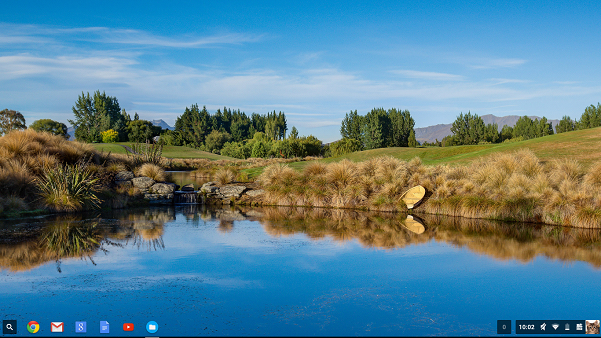 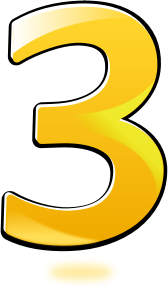 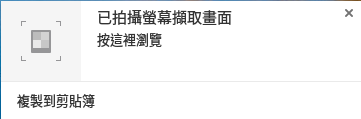 10
截取的檔案會出現在「下載」資料夾內
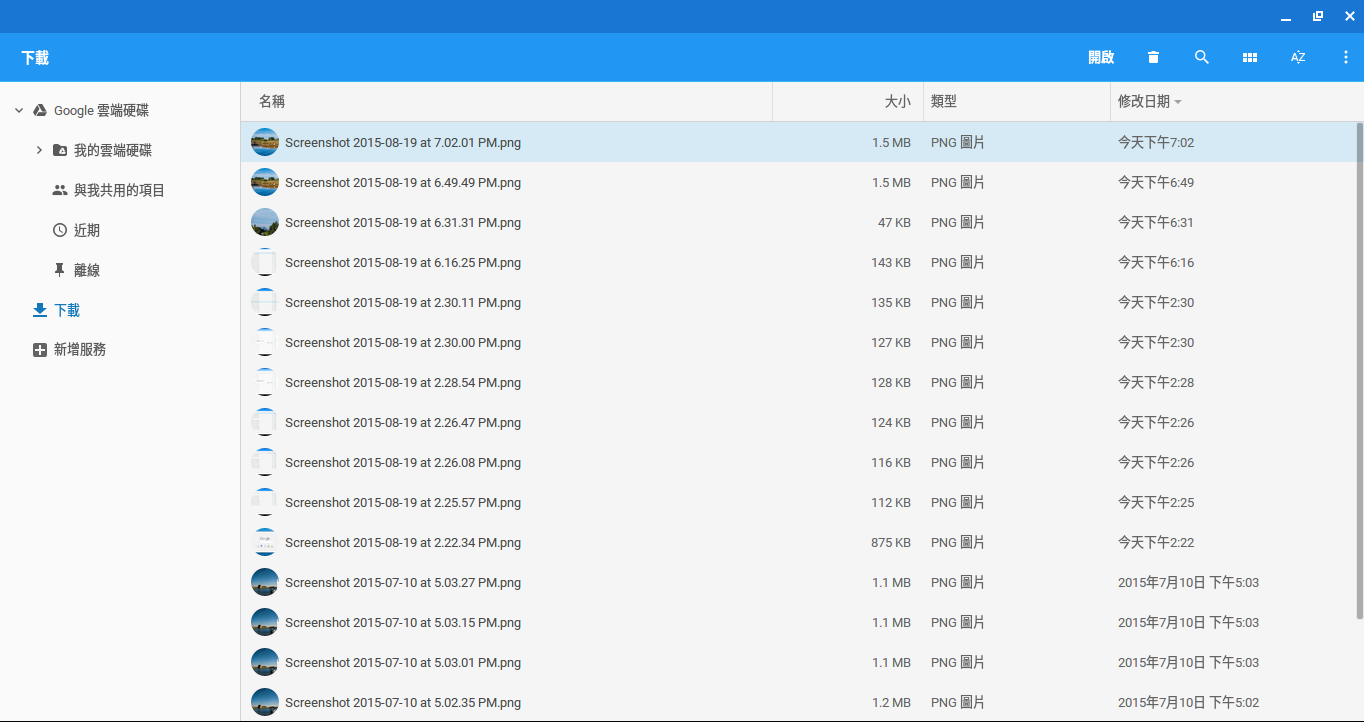 11